Путешествие в страну знаний
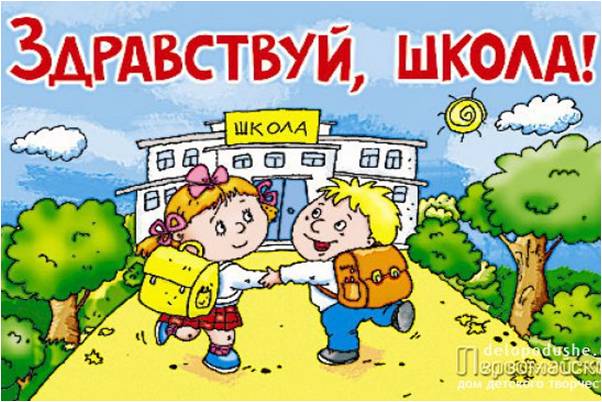 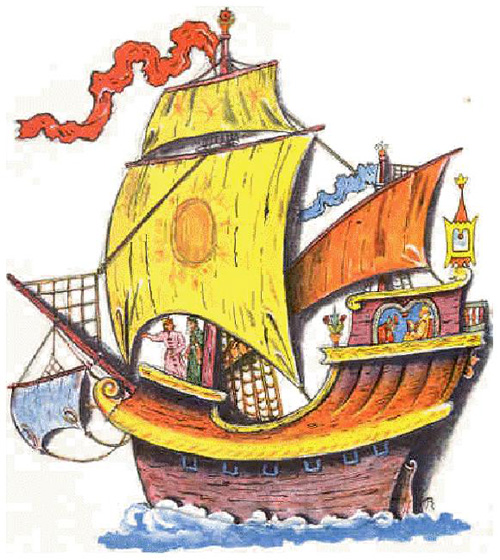 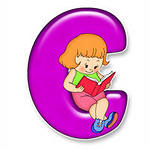 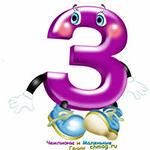 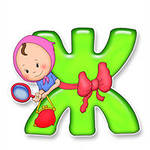 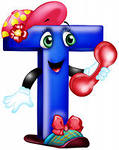 Город 
Буквоград
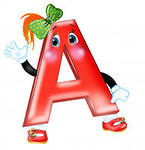 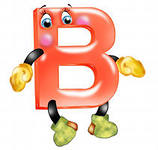 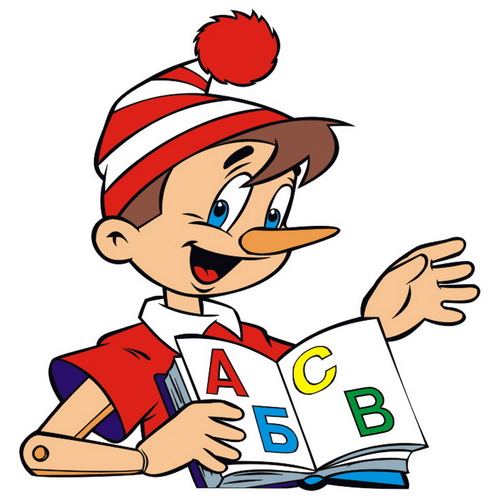 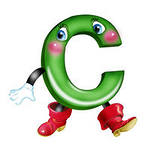 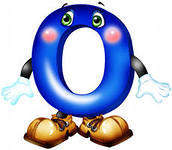 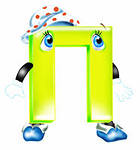 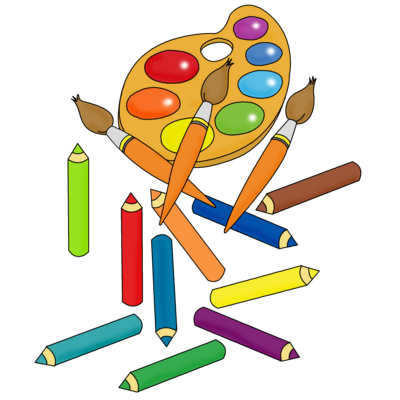 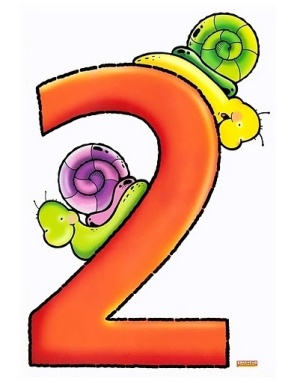 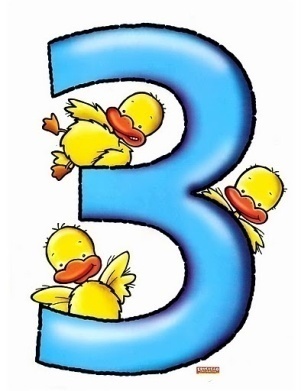 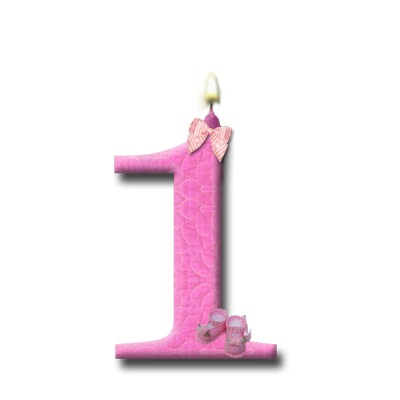 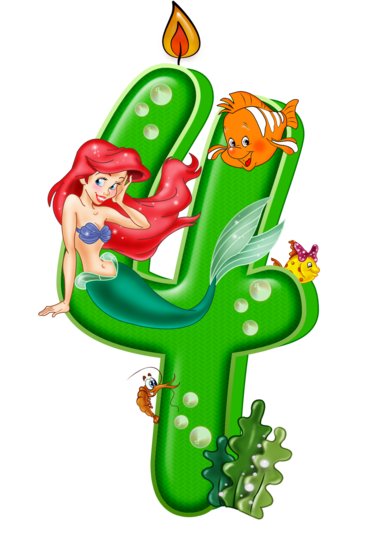 Город
 Математиков
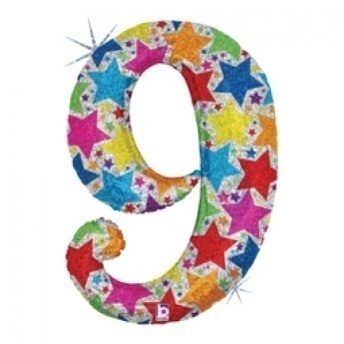 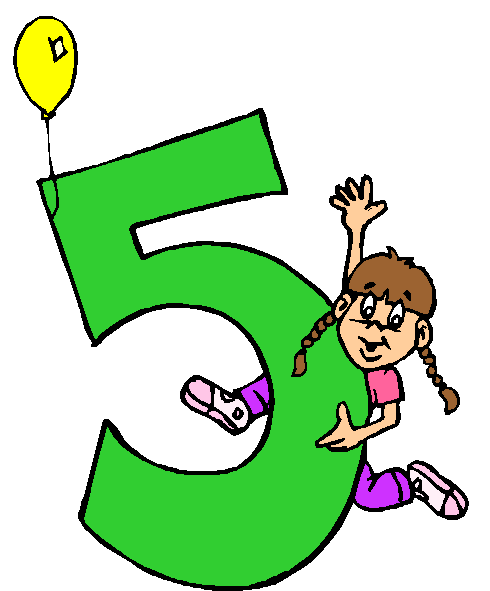 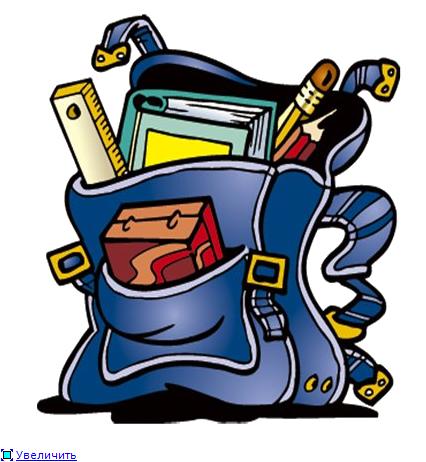 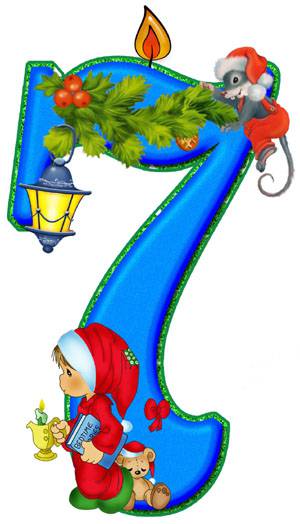 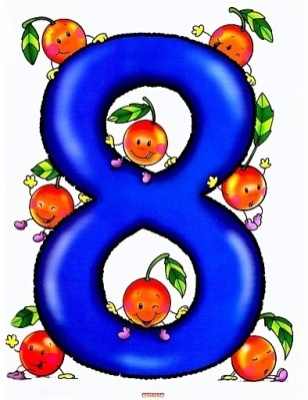 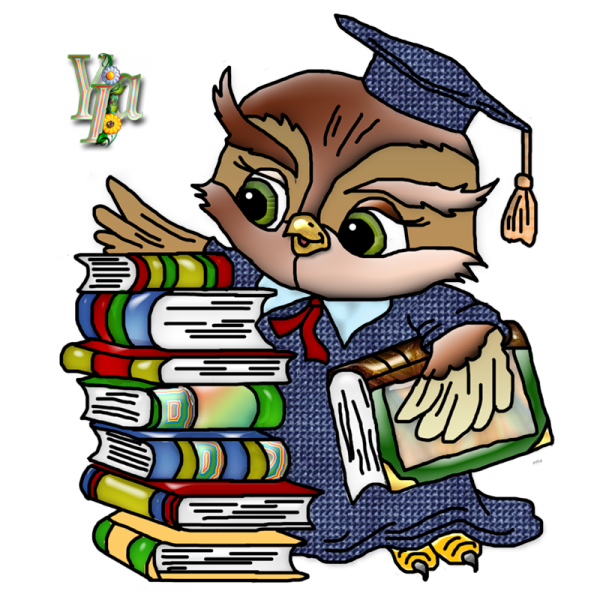 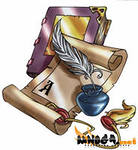 Город 
Знатоков
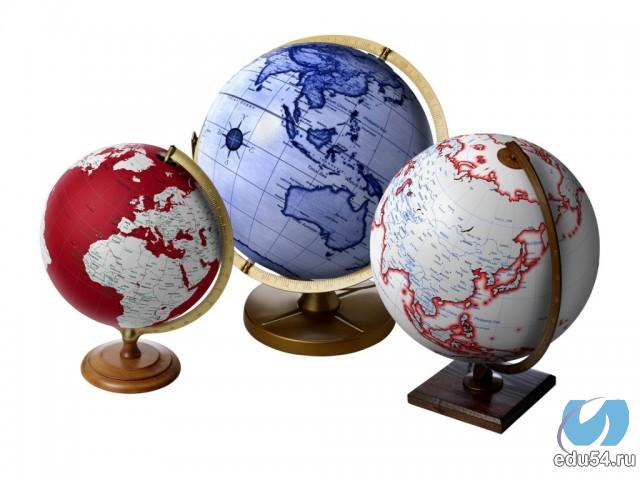 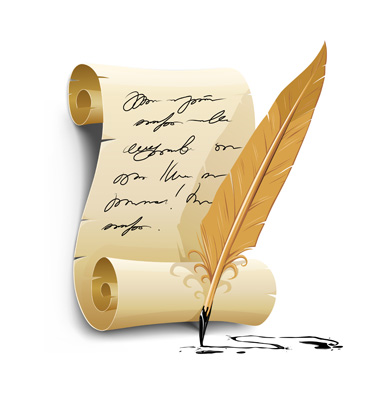 Загадки
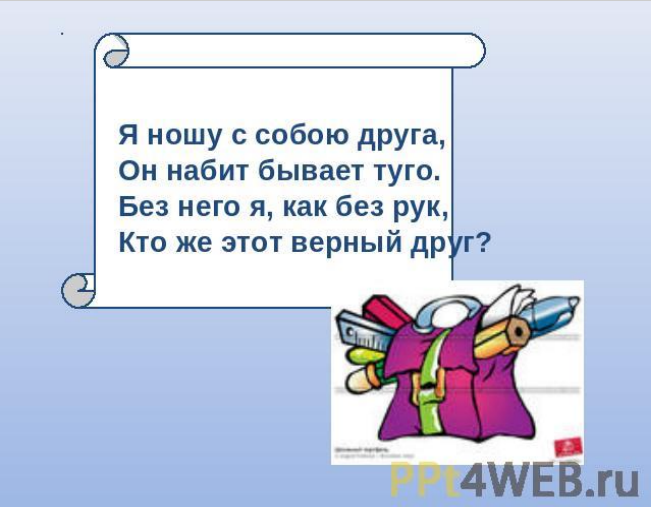 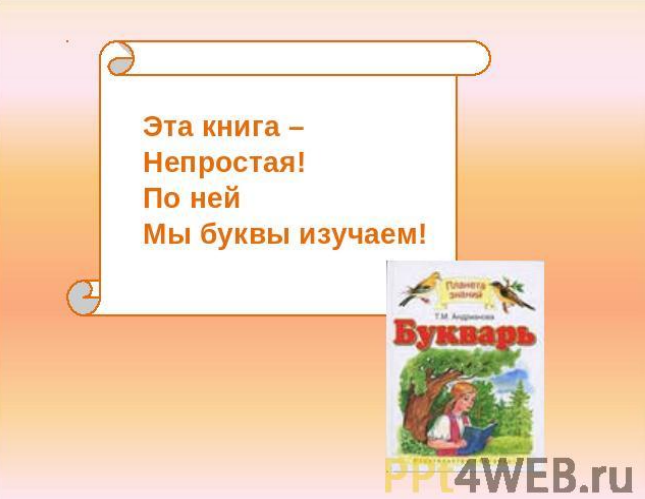 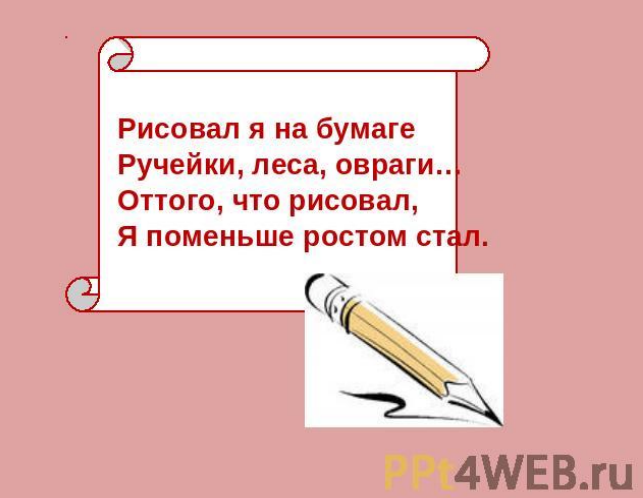 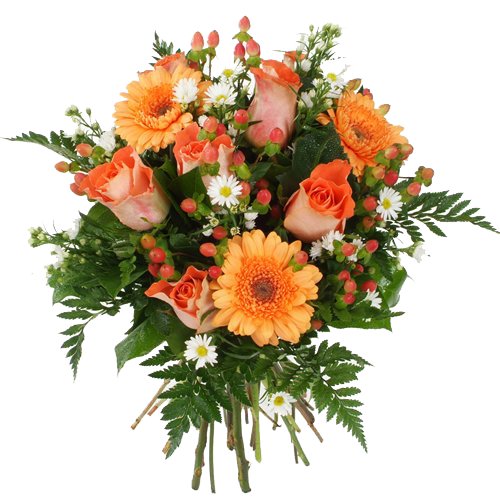 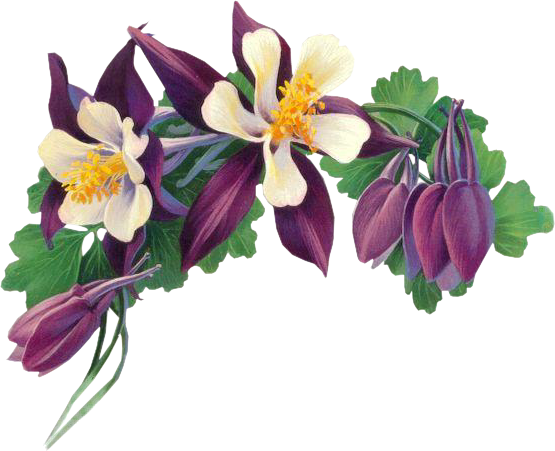 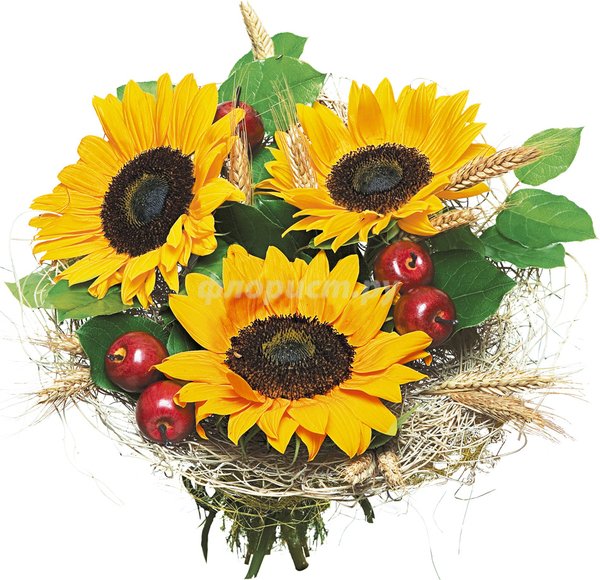 Цветочный 
Город
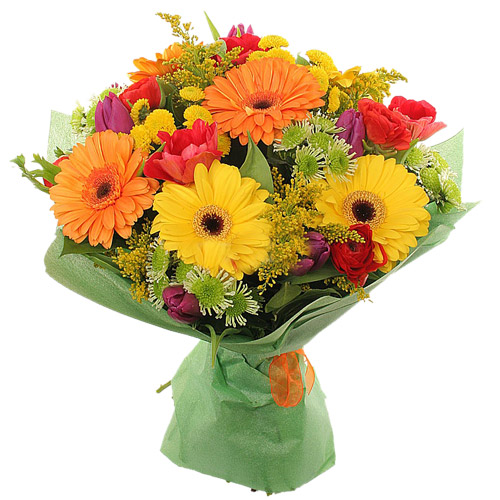 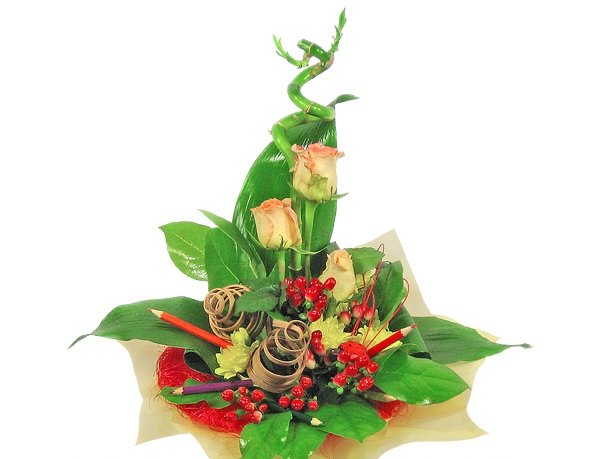 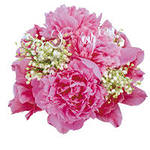 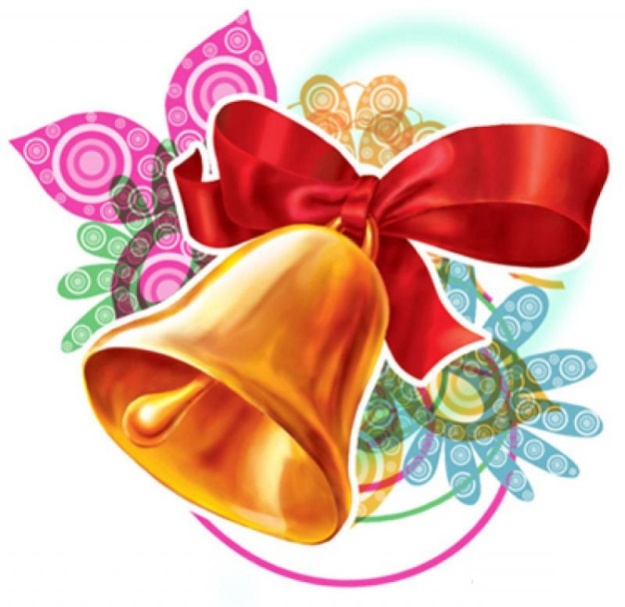 В добрый путь!Счастливого 
путешествия по
 Стране Знаний!
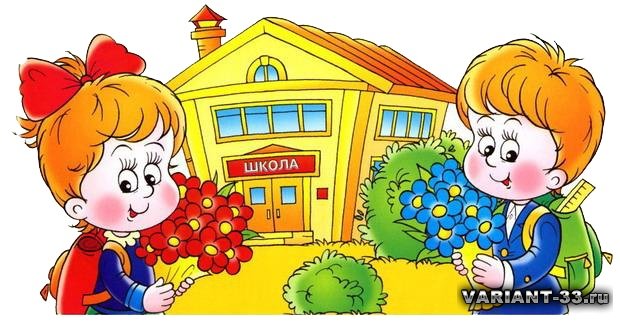